Identifying and understanding customer needs
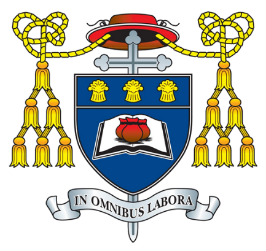 GCSE Physical Education Learning Journey
Completion of NEA Performance Analysis Assessment
Prohibited Substances
Player Conduct
Spectator Behaviour
Technological Developments in Sport
Social Groups & Influences
Consequences of a Sedentary Lifestyle
Commercialisation of Sport
Energy & Diet
Aggression & Personality
Motivation
Information Processing
Arousal & Stress Management
Guidance & Feedback
Goal Setting & Targets
Levers & Mechanical Advantage
Movement Analysis
11
Planes & Axes of Movement
Skill & Ability
EPOC/Effects of Exercise
Blood Vessels
Mechanics of Breathing
Structure & Function of Heart
Lung Volumes
Aerobic & Anaerobic Exercise
Pathway of Air
Skeletal System & Synovial Joints
Injury Prevention
Health, Fitness & Well-Being
Muscular System
Training Seasons
Fitness Testing
10
Principles of Training
Types of Training
Components of Fitness